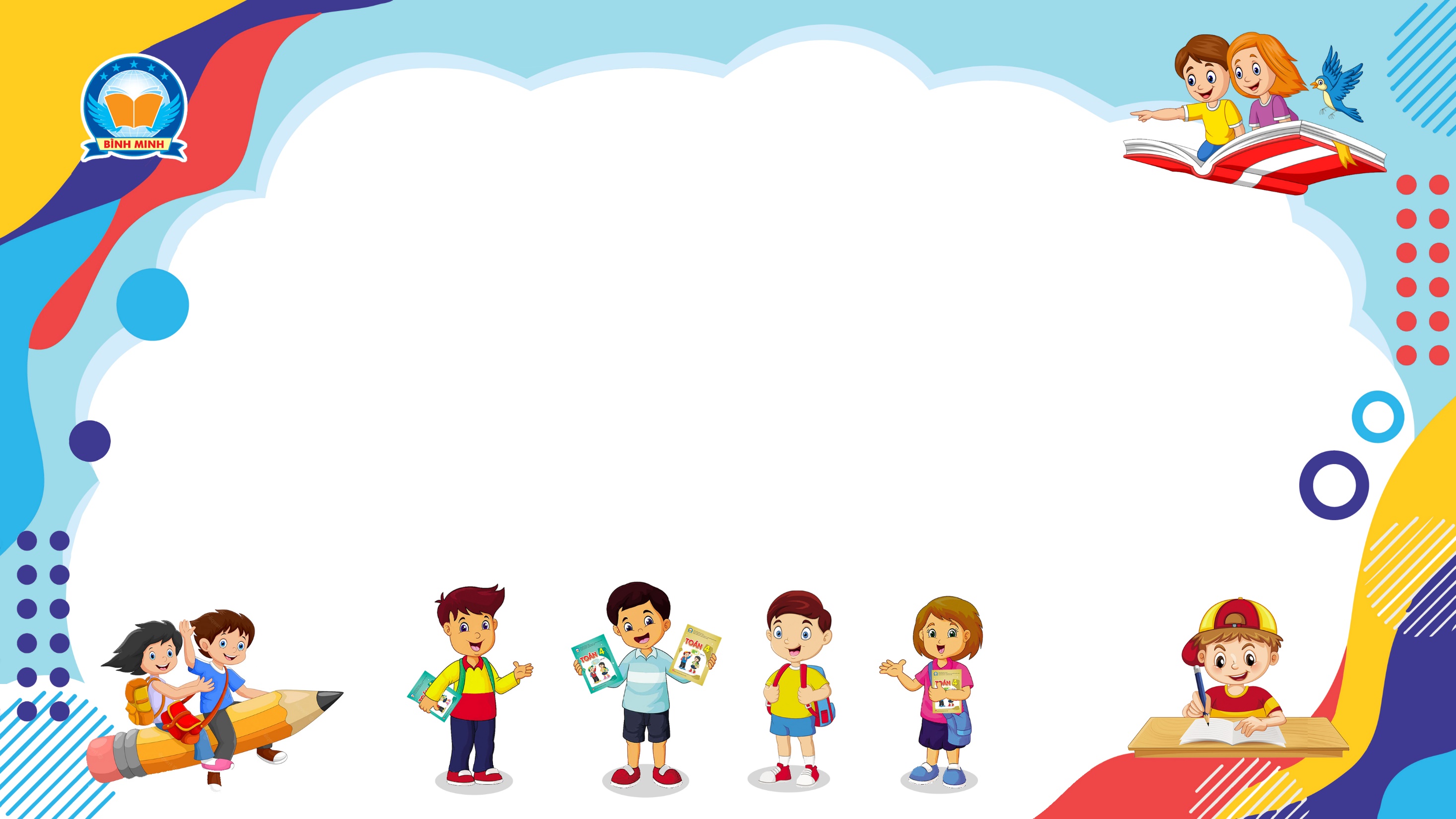 Bài 161
TIỀN VIỆT NAM
(Sách giáo khoa Toán 3 - Tập hai- Trang 82)
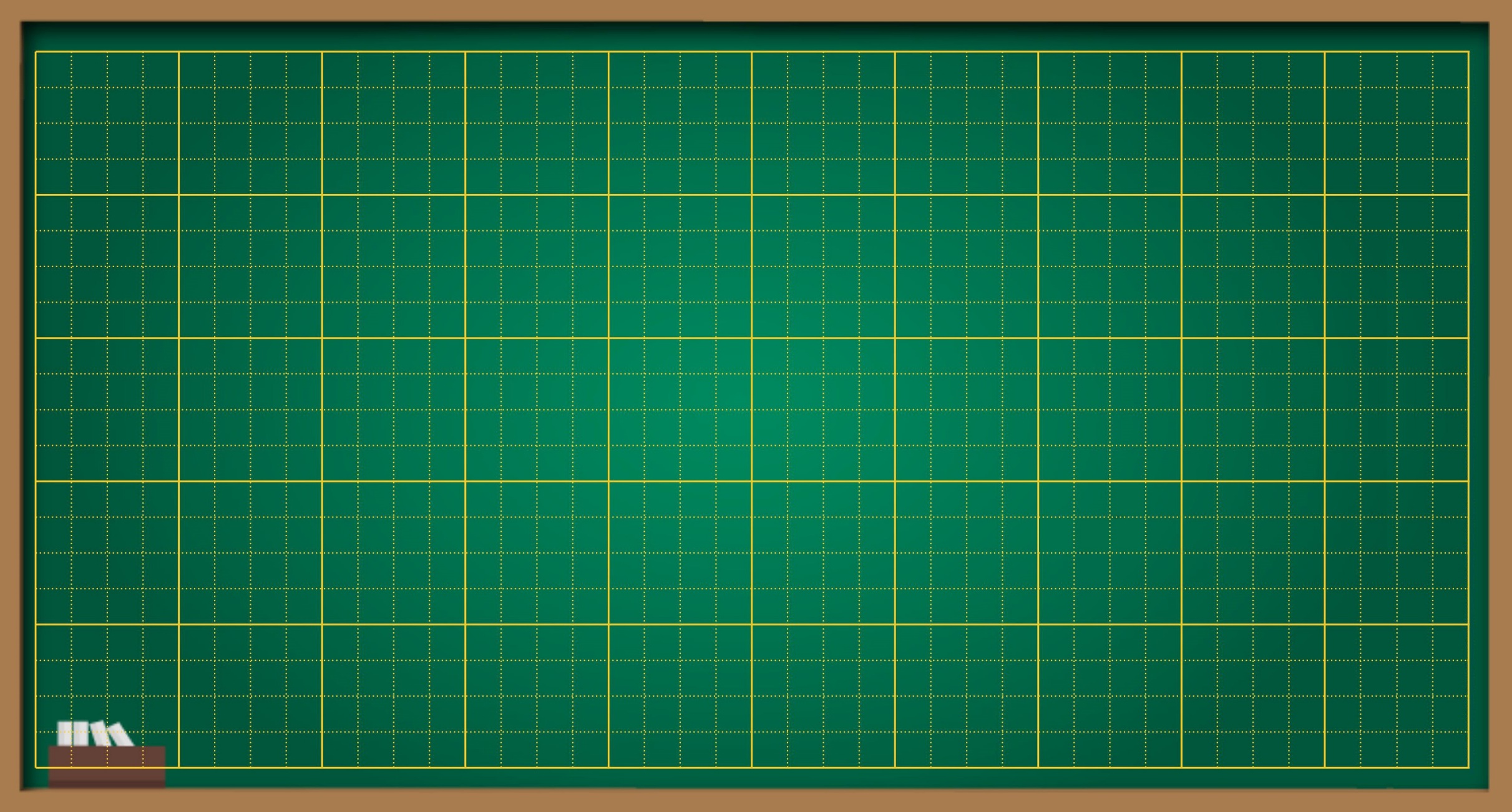 Thứ … ngày … tháng … năm ….
Bài 161
Tiền Việt Nam
THẢO LUẬN NHÓM
Quan sát kĩ cả hai mặt của tờ tiền và nêu đặc điểm của nó: màu sắc, chữ, số, hình ảnh, ….
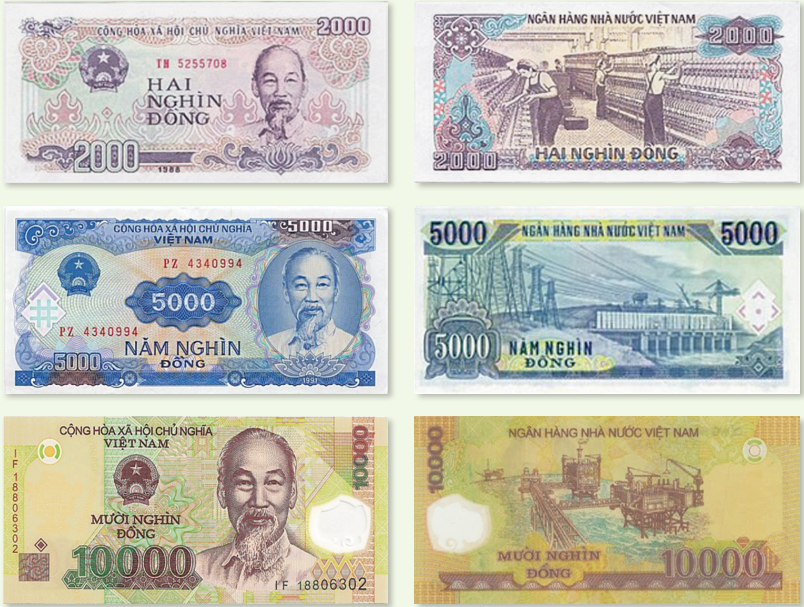 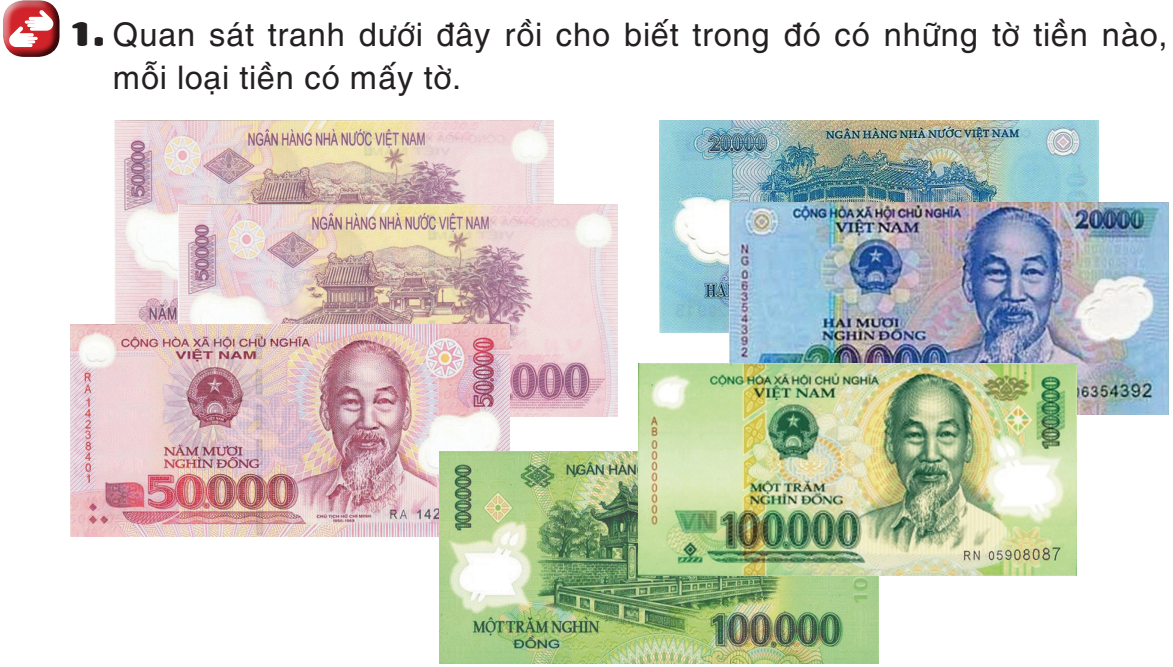 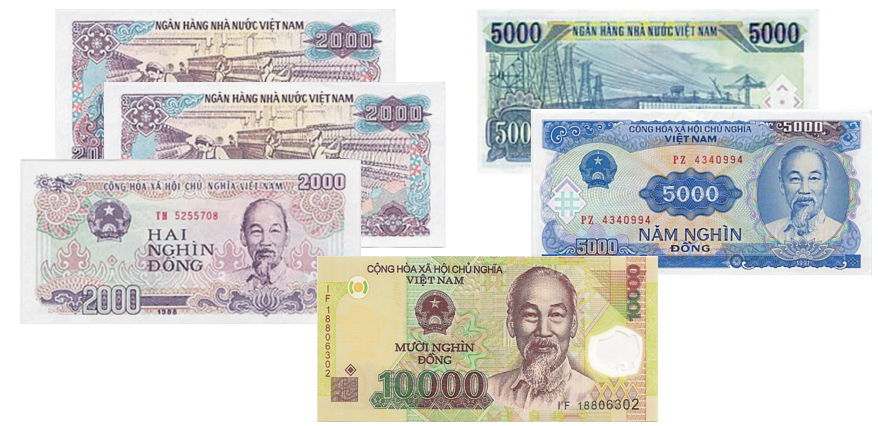 Tờ giấy bạc 2 000 đồng: 3 tờ
Tờ giấy bạc 5 000 đồng: 2 tờ
Tờ giấy bạc 10 000 đồng: 1 tờ
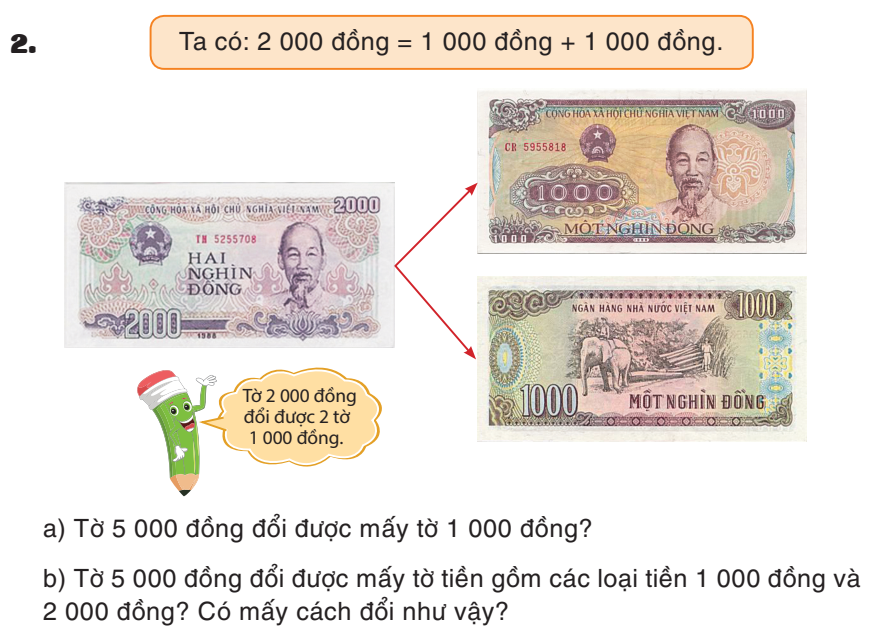 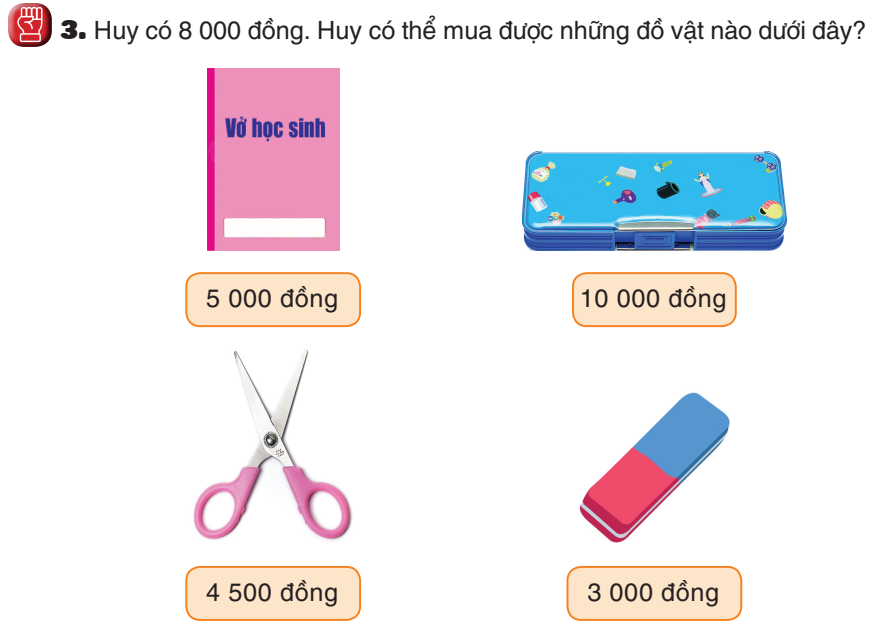 TRÒ CHƠI: AI TÀI SẮP XẾP?
Hãy sắp xếp các tờ giấy bạc 1 000 đồng, 500 đồng, 10 000 đồng,
 2 000 đồng, 5 000 đồng theo mệnh giá từ bé đến lớn.
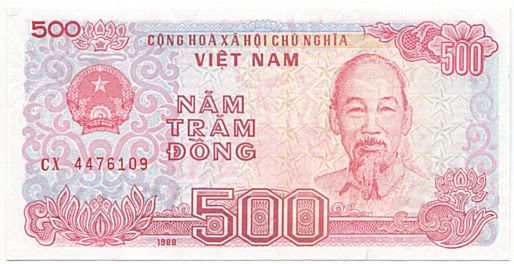 3
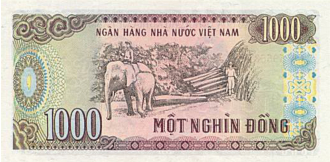 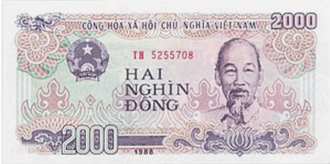 1
2
4
5
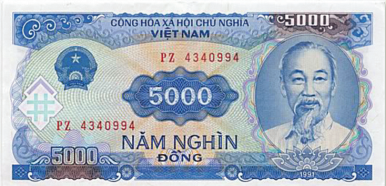 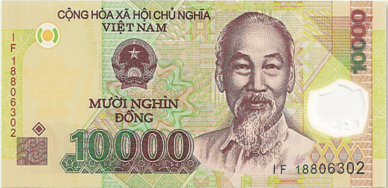 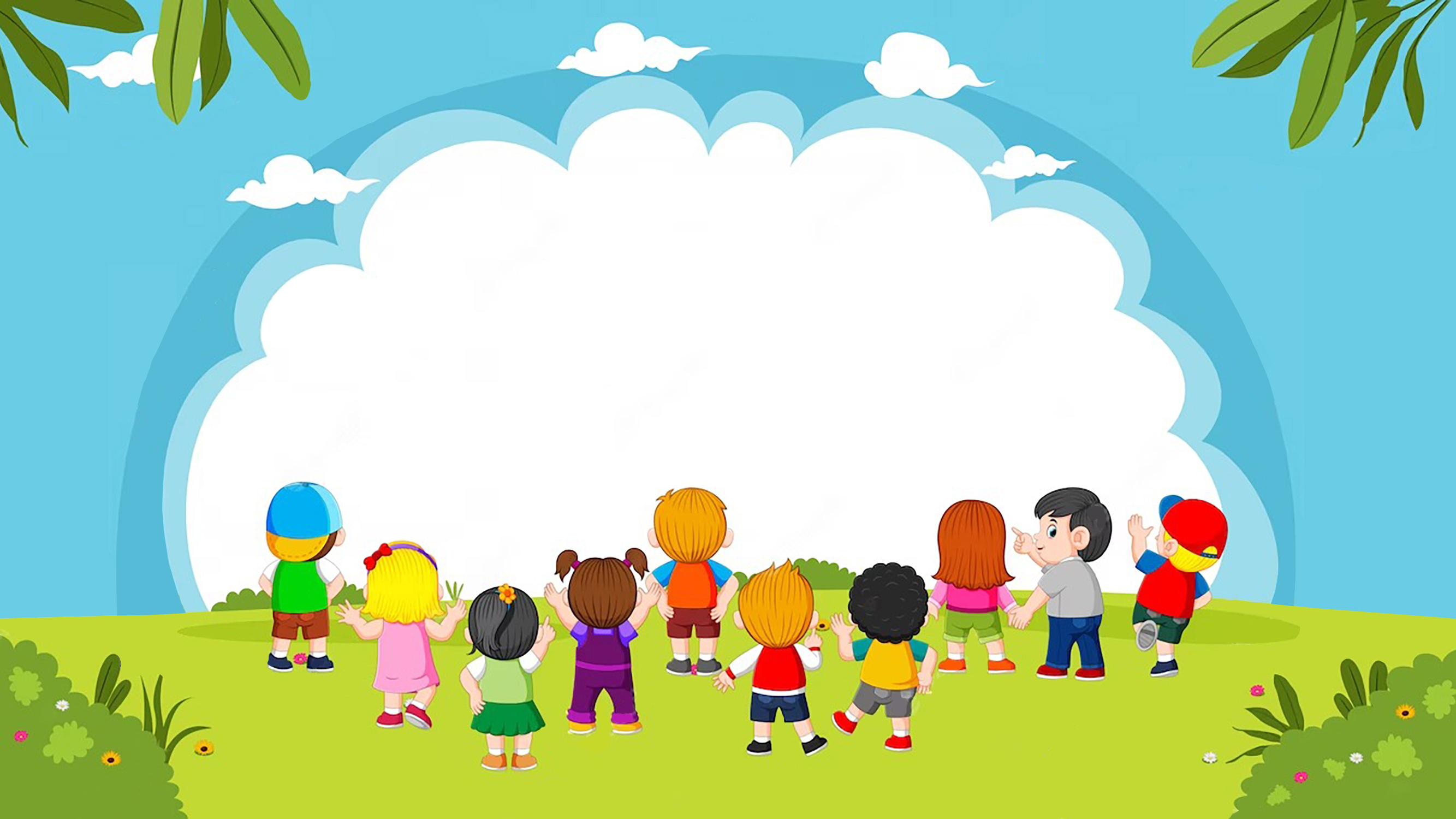 VẬN DỤNG
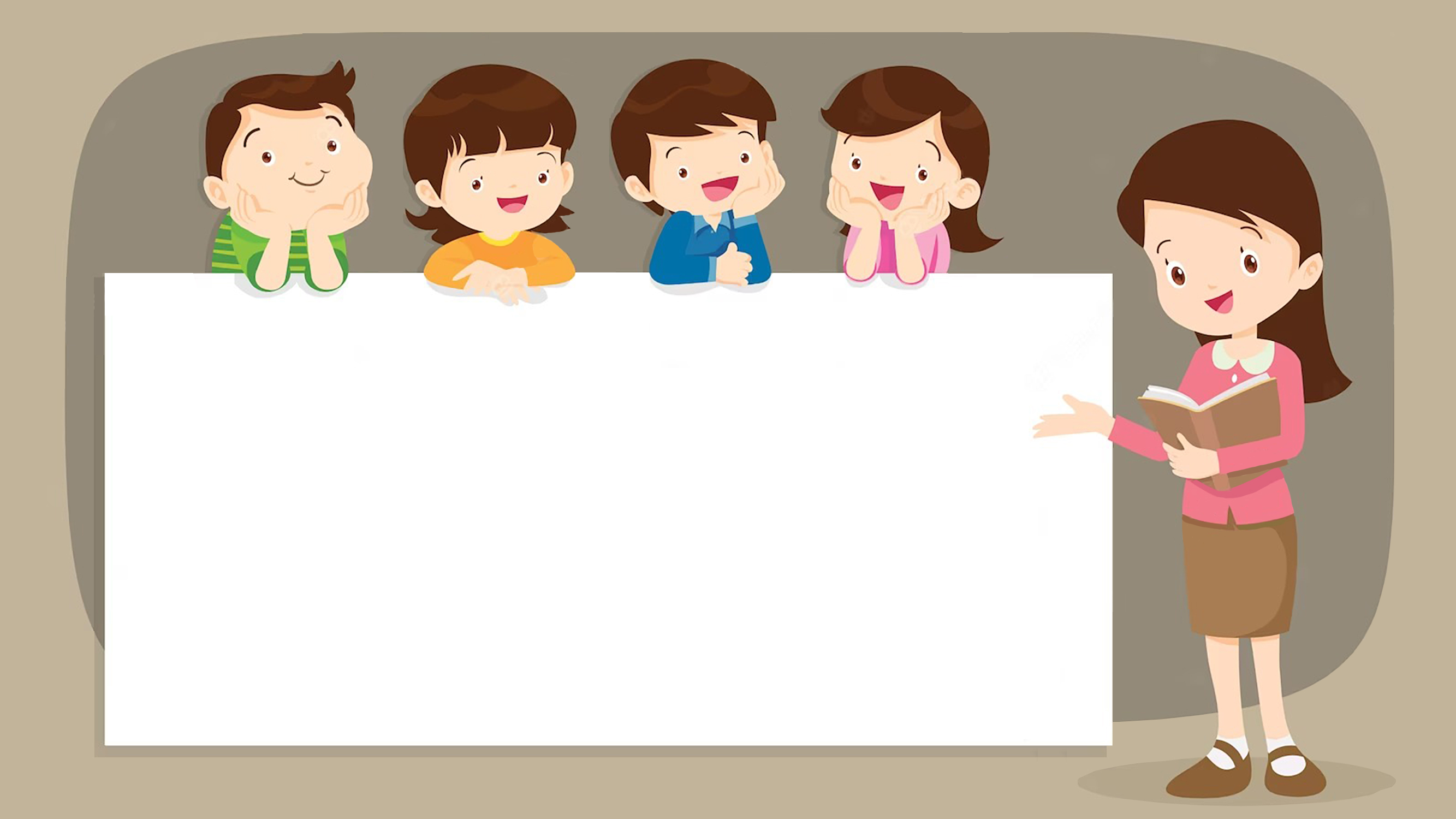 DẶN DÒ
1. 
2.
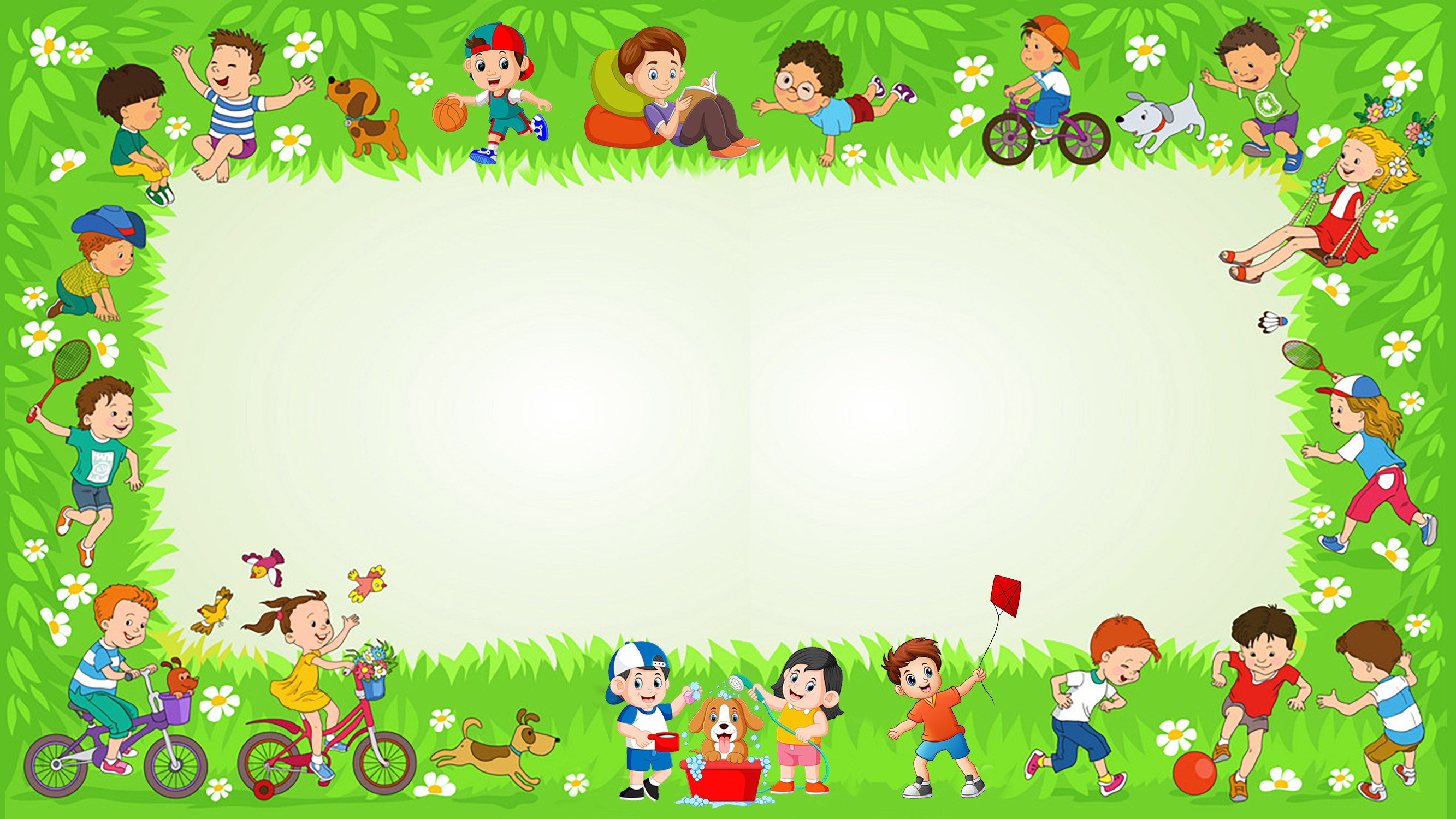 Chúc các emhọc tốt